HMP200/UPC203/VMP200 NOV/DEC/2016
INTESTINAL FLUID 
AND 
ELECTROLYTE MOVEMENT 
IN THE SMALL INTESTINE (SI) 
AND 
LARGE INTESTINE (LI)
REFERENCES
GANONG’S REVIEW OF MEDICAL PHYSIOLOGY, 25 Edition, 2016, 	McGraw Hill Education Lange. 
BORON & BOULPAEP MEDICAL PHYSIOLOGY  A Cellular & 	Molecular Approach. 2nd Edition 2012 by Saunders, Elsevier. 
 GUYTON & HALL TEXTBOOK OF MEDICAL PHYSIOLOGY  A south 	Asian Edition. Vaz, Kurpad & Raj. 2013 Elsevier.

 LECTURER: Dr. Paul Mungai Mbugua (PMM)
                             Department of Medical Physiology
		College of Health Sciences
		UNIVERSITY OF NAIROBI
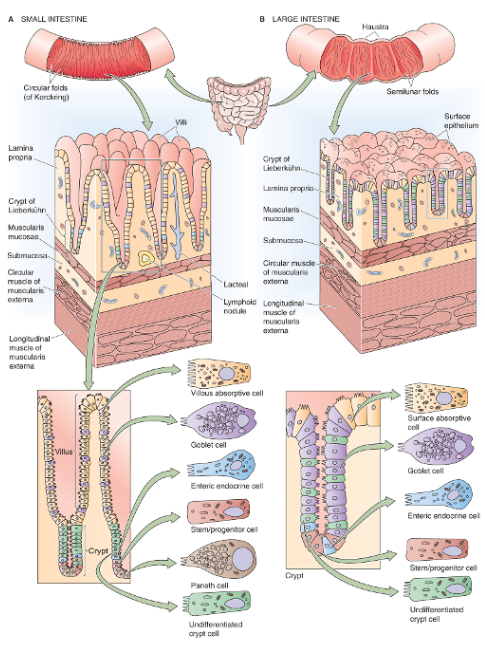 Structural and Functional Differences between the Small Intestine and the Large Intestine
Fluid Balance in the Gastrointestinal (GI) tract
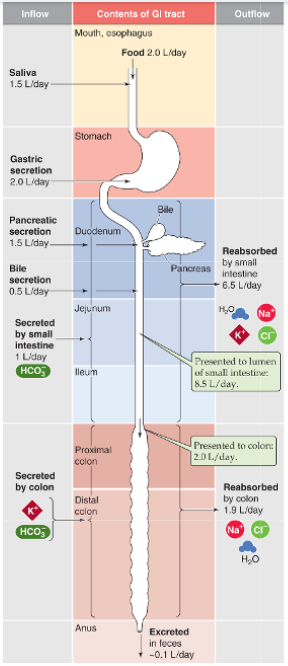 ABSORPTION BY SMALL INTESTINE

ABSORBS NET AMOUNTS OF:-

WATER, Na+, Cl-, & K+

SECRETES HCO-3

Na+ ABSORPTION IS ~ 600 mEq/d
Na/K - ATPase
[Na+]i  ~ 15 mM
DRIVING FORCE
Na+ CHANNELS
Na+-COUPLED TRANSPORTERS
Na/GLUCOSE  Cotransporters
Na-H EXCHANGE
ABSORPTION BY LARGE INTESTINE

ABSORBS NET AMOUNTS OF:-

WATER, Na+, Cl-

SECRETES K+ & HCO-3
INTESTINAL FLUID MOVEMENT
ALWAYS COUPLED TO ACTIVE SOLUTE MOVEMENT

WATER MOVEMENT OCCURS PREDOMINANTLY BY PARACELLULAR ROUTE

SOLUTE MOVEMENT IS THE DRIVING FORCE FOR FLUID MOVEMENT
SMALL INTESTINAL EPITHELIAL CELLS (ENTEROCYTES)
Essential for life
D & A CAPACITY
PHYSIOLOGICAL RESERVE
Remove jejunal/Ileal short segments
Compensatory HYPERTROPHY
Compensatory HYPERPLASIA
DIARRHEA
Common medical problem
Defined as a SYMPTOM
Increase in the number of bowel movements
Decrease in stool consistency
Defined as a SIGN
Increase in stool volume of more than 0.2 L/24 hrs
Dietary nutrient that is not absorbed
OSMOTIC DIARRHEA
Lactase deficiency
SECRETORY DIARRHEA
Endogenous secretions of fluid & electrolytes
Infections with Escherichia coli
E.coli cholera toxin
Bacterial enterotoxins
Increases  [cAMP]i, [cGMP]i or [Ca2+]i
Intestine secretes massive amounts of fluid & electrolytes
Second messengers DO NOT alter the function of nutrient-coupled Na+ absorption
ORAL REHYDRATION SOLUTION (ORS)
Applied physiology
Therapeutic use of ORS
Diarrheal illnesses
Bacterial exotoxins
Induce fluid & electrolyte secretion
BACTERIAL ENTEROTOXINS 
Massive toxin-induced fluid secretion
Nutrient-coupled Na+ absorption are normal
ORAL REHYDRATION SOLUTION (ORS)
Therapeutically increase [glucose], [Na+], [AAs]
ORS contains glucose, Na+, CI-, & HCO-3
Extremely effective
Enhancing fluid & electrolyte absorption
ORAL REHYDRATION SOLUTION (ORS)
Reverse the dehydration & metabolic acidosis caused by severe diarrhea
Primary cause of morbidity & mortality
Especially in children younger than 5 yrs
Physiology of glucose & AAs-stimulated Na+ absorption
SHORT GUT SYNDROME
> 50% SI resected/bypassed
Nutrient Malabsorption 
Malnutrition
Wasting
Arthritis
Hypocalcemia 
Liver fatty infiltration 
Cirrhosis
TERMINAL ILEUM RESECTION 
No EHC of BAs
Deficient fat absorption
Colonic BAs activate CI- secretion
Diarrhea
STEATORRHEA 
Fatty, bulky, watery stools
Impaired D & A of fats
Mostly due to lipase deficiency
Lack of alkaline pancreatic secretion
Hypersecretion of HCI
Inhibits pancreatic lipase
STEATORRHEA 
Defective EHC of BAs
>50% of ingested fat appears in feces
Severe ADEK malabsorption
Terminal ileum resection
MALABSORPTION SYNDROME 
Autoimmune disease
CELIAC DISEASE
Genetically predisposed
GLUTEN PROTEIN
Wheat, rye, barley, oats
MALABSORPTION SYNDROME 
Intestinal T cells
Mount an inappropriate immune response
Damage IECs
Loss of villi
Flattening of the mucosa
Impaired D & A CHOs, AAs, Fats, ADEK
MALABSORPTION SYNDROME 
Hypoproteinemia 
Edema 
Omit gluten from the diet
CONTROL OF FOOD INTAKE 
Complex regulation of feeding behavior
CCK inhibit further food intake
SATIETY FACTOR
ANOREXIN
GHRELIN
Stomach, pancreas, adrenal glands
Levels increase preprandially
Levels decrease postprandially
Stimulate food intake
OREXIN
GHRELIN
Increase synthesis & release of central orexins
Neuropeptide Y
Cannabinoids 
Suppress the ability of leptin to stimulate release of anorexigenic factors
LEPTIN 
Adipose tissue
Decrease food intake (ANOREXIN)
Stimulate metabolic rate
May inhibit secretion of ghrelin (effect lost in obesity)
Can develop resistance to the effects of leptin (leading to obesity)
HYPOTHALAMUS ANOREXIGENIC FACTORS 
PRO-OPIOMELANOCORTIN (POMC)
COCAINE-AMPHETAMINE-REGULATED TRANSCRIPT (CART)
NEUROTENSIN
CORTICOTROPIN-RELEASING HORMONE (CRH)
HYPOTHALAMUS OREXIGENIC FACTORS 
NEUROPEPTIDE Y
CANNABINOIDS
OBESITY 
Most expensive nutritional problem
Globally Overweight = underfed
BODY MASS INDEX (BMI)
Indicator of body fat
Body weight (kg)/square of height (m)
>25 abnormal
25-30 overweight
>30 obese
COMPLICATIONS OF OBESITY 
Accelerated atherosclerosis
Gallbladder disease
Type 2 diabetes
Many types of cancer
Excess of energy intake in food over energy expenditure
Decreased physical activity
Decreased sensitivity to leptin
PARENTERAL NUTRITION
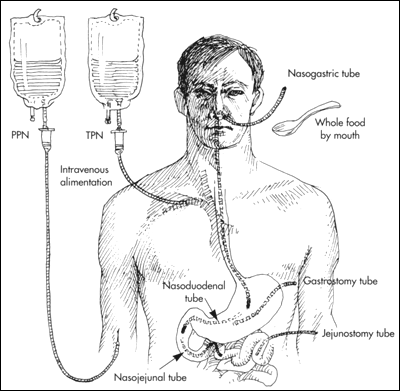 PARENTERAL NUTRITION (DEFINITION)
Components are in elemental or “pre-digested” form
Protein as amino acids
CHO as dextrose
Fat as lipid emulsion
Electrolytes, vitamins and minerals
PARENTERAL NUTRITION (PN) DEFINITION
Delivery of nutrients intravenously, via the bloodstream.
Central Parenteral Nutrition: often called Total Parenteral Nutrition (TPN); delivered into a central vein
Peripheral Parenteral Nutrition (PPN): delivered into a smaller or peripheral vein
Common Indications for PN
Severe acute pancreatitis 
Severe short bowel syndrome 
Mesenteric ischemia
Paralytic ileus
Small bowel obstruction
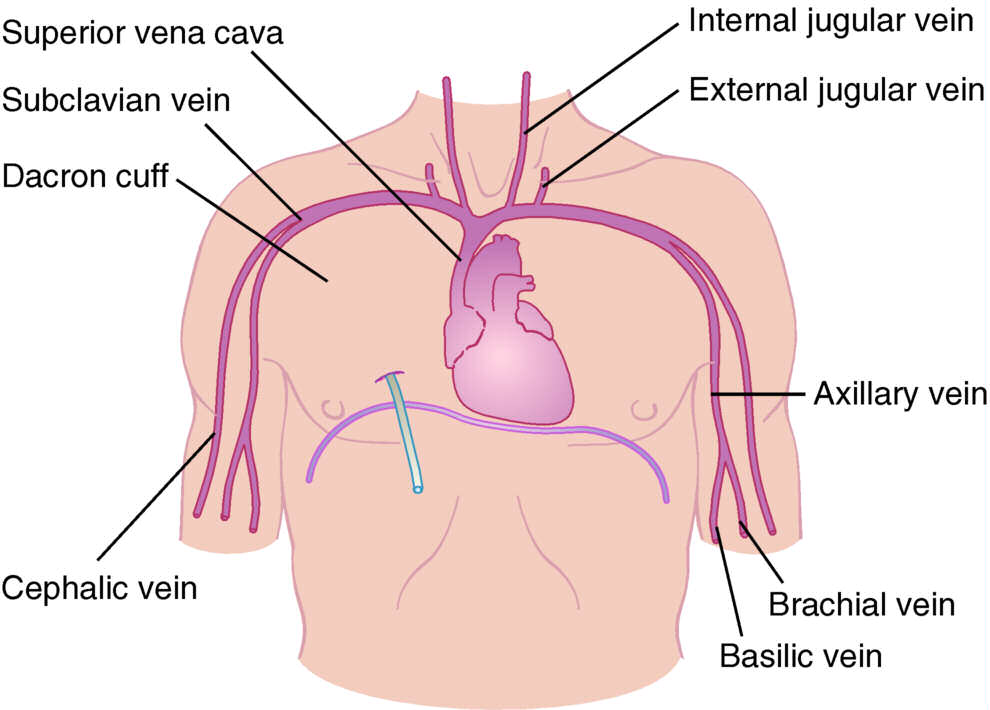 HYPERALIMENTATION
Parenteral Nutrition-delivery/introduction  of nutrients, including amino acids, lipids, carbohydrates, vitamins, minerals and water, through a venous access device (VAD) directly into the intravascular fluid required for metabolic functioning of the body.
CLINICAL INDICATIONS
Paralytic Ileus
Intestinal obstruction
Acute pancreatitis
Malabsorption/malnutrition
Persistent vomiting/ Severe diarrhea
Fistula
Inflammatory bowel disease
Severe anorexia nervosa
THANK YOU